Физминутки«Повторяй! Не зевай!»1 часть
Учитель начальной школы 
МКОУ Городищенская средняя 
общеобразовательная школа, 
с.Городище Байкаловского района 
Свердловской области
Матюшина И.Ю.
Выбери физминутку
Три
 пингвина
Ромашковое 
поле
Повторяй! Не зевай!
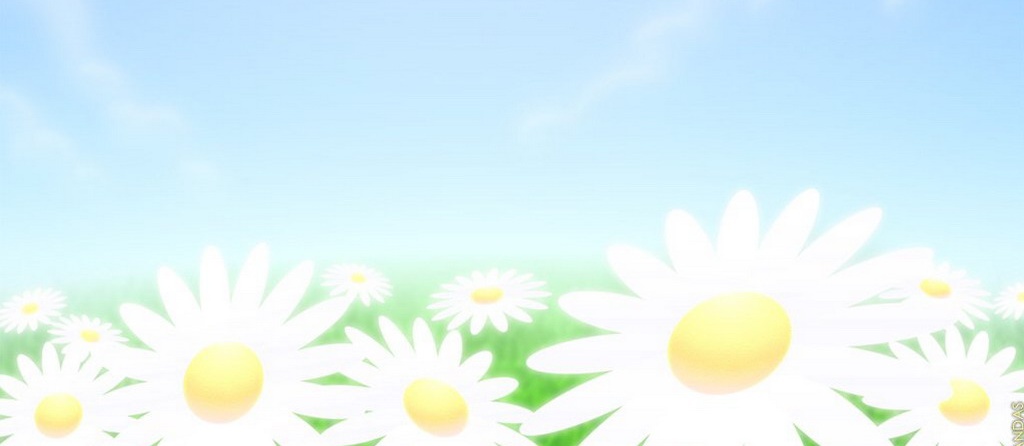 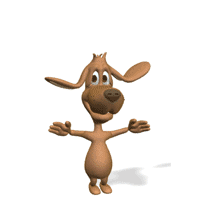 Молодцы!
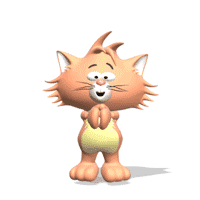 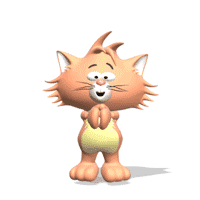 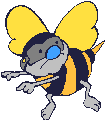 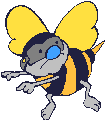 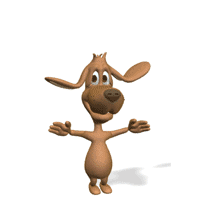 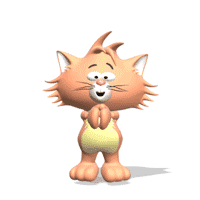 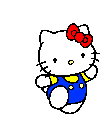 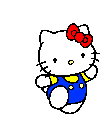 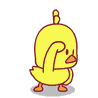 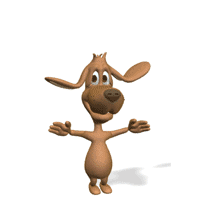 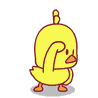 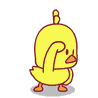 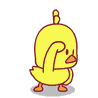 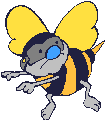 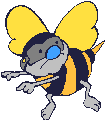 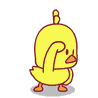 Повторяй! Не зевай!
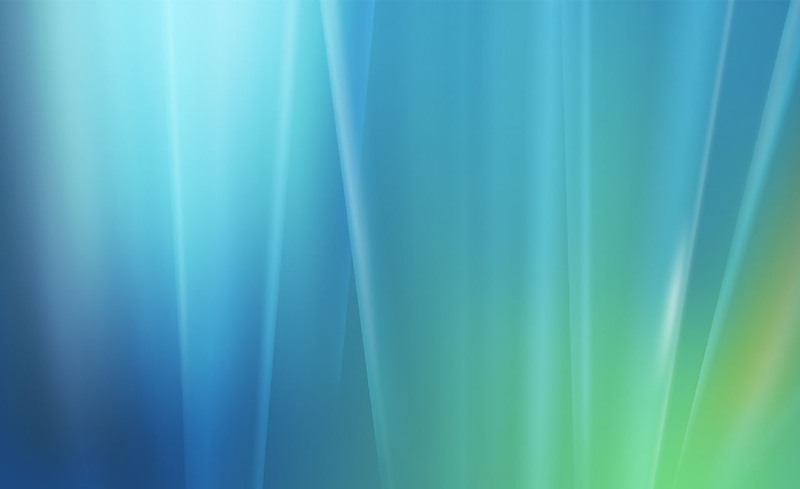 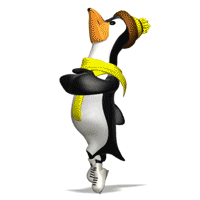 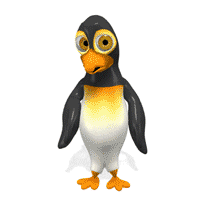 До  встречи!
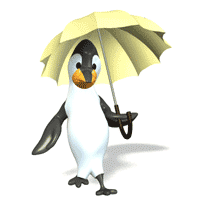 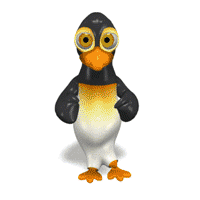 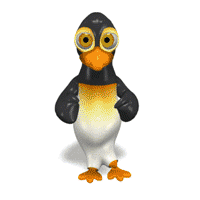 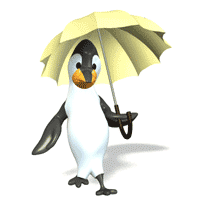 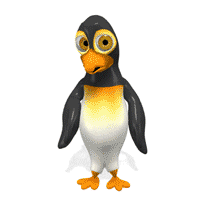 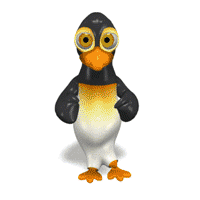 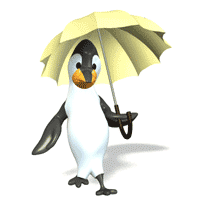 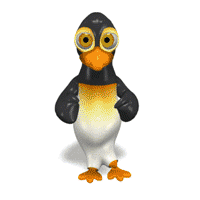 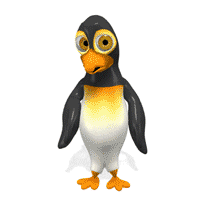 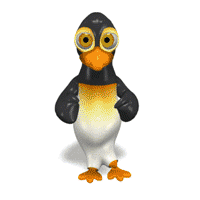 Источники
Музыка
http://www.startvocal.ru/load/detskie_minusovki/5 - «Белая ромашка», «Убежало молоко», «Грязнуля», «Три пингвина»
Картинки 
http://www.samurai-bengal.ru/frm/index.php?topic=65.165 – пчелки
http://www.welldes.com/animation.htm - цыпленок
http://fantasyhttp://www.snow.alvas.ru/Gify/cat_link.gif - кот прыгает и хлопает в ладоши
http://www.sadmoy.ru/_ph/12/784283350.jpg - фон ромашковое поле
http://img0.liveinternet.ru/images/attach/b/2/24/452/24452432_24133907_untitledrf.jpg - ромашка
http://fantasyflash.ru/anime/index.php?kont=kitty&n=5 –котик в синем
http://i026.radikal.ru/0803/cb/945680428452.gif - девочка в очках
http://i63.ltalk.ru/11/52/5211/80/285780/439519_3050594.gif - мальчик танцует
http://i63.ltalk.ru/11/52/5211/84/285784/439530_3050586.gif -  боксер
http://i63.ltalk.ru/11/52/5211/85/285785/439533_3050603.gif - репер
http://i63.ltalk.ru/11/52/5211/86/285786/439534_3050590.gif - девочка на платформе
http://www.welldes.com/content/0/read50.html - пингвины
http://gsmnet.ru/anime/anime/anime_41.htm - смайлики
http://www.topglobus.ru/skin/smile/s8855.gif - смайлик танцует
http://imhobest.in.ua/uploads/posts/2009-06/thumbs/1245976239_1245962733_abs_v-2.jpg -  фон разноцветный
http://img-eburg.fotki.yandex.ru/get/31/jenek138.79/0_14e5f_9d22a228_XL - синий фон
http://s13.radikal.ru/i186/1001/b8/1ba5dd84c273.jpg - инопланетянин
http://i48.photobucket.com/albums/f223/HardStar_2008/vector-rainbow.jpg -   фон с  радугой
http://www.goldenone.ru/content/images/2008_09_20_03.jpg - оранжево-зеленый  фон с бабочками